МИНИСТЕРСТВО ОБРАЗОВАНИЯ РМ
ПОРТФОЛИО
Мусулькиной Таисии Федоровны,
 воспитателя МДОУ «Детский сад № 29» 
г.о. Саранск
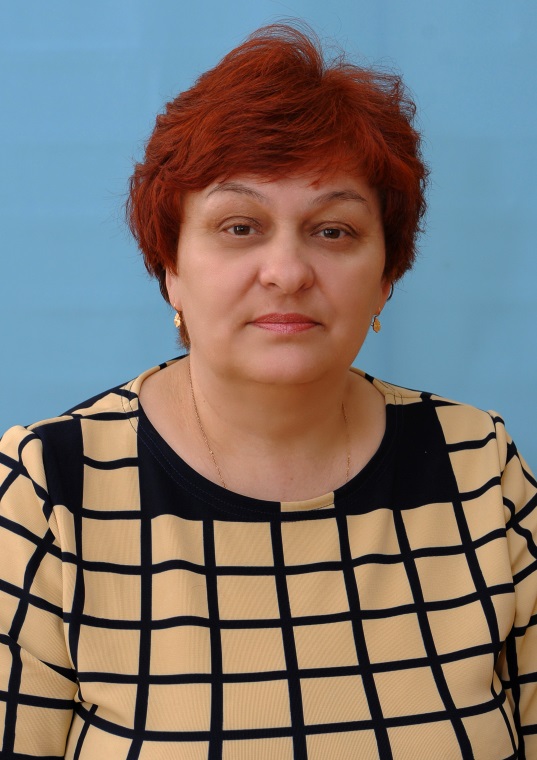 Дата рождения: 27.06.1961 г.
Профессиональное образование: среднее специальное, Зубово- Полянское педагогическое училище, «Воспитание в дошкольных учреждениях»1988 г.
Стаж педагогической работы (по  специальности): 33 года Общий трудовой стаж: 44 года
Наличие квалификационной категории: первая
Дата последней аттестации: 21.12.2016г. (приказ №1222 от 23.12.2016 г.)
Представление собственного инновационного 
педагогического опыта
на сайте ds29sar.schoolrm.ru
https://ds29sar.schoolrm.ru/sveden/employees/11142/181492/
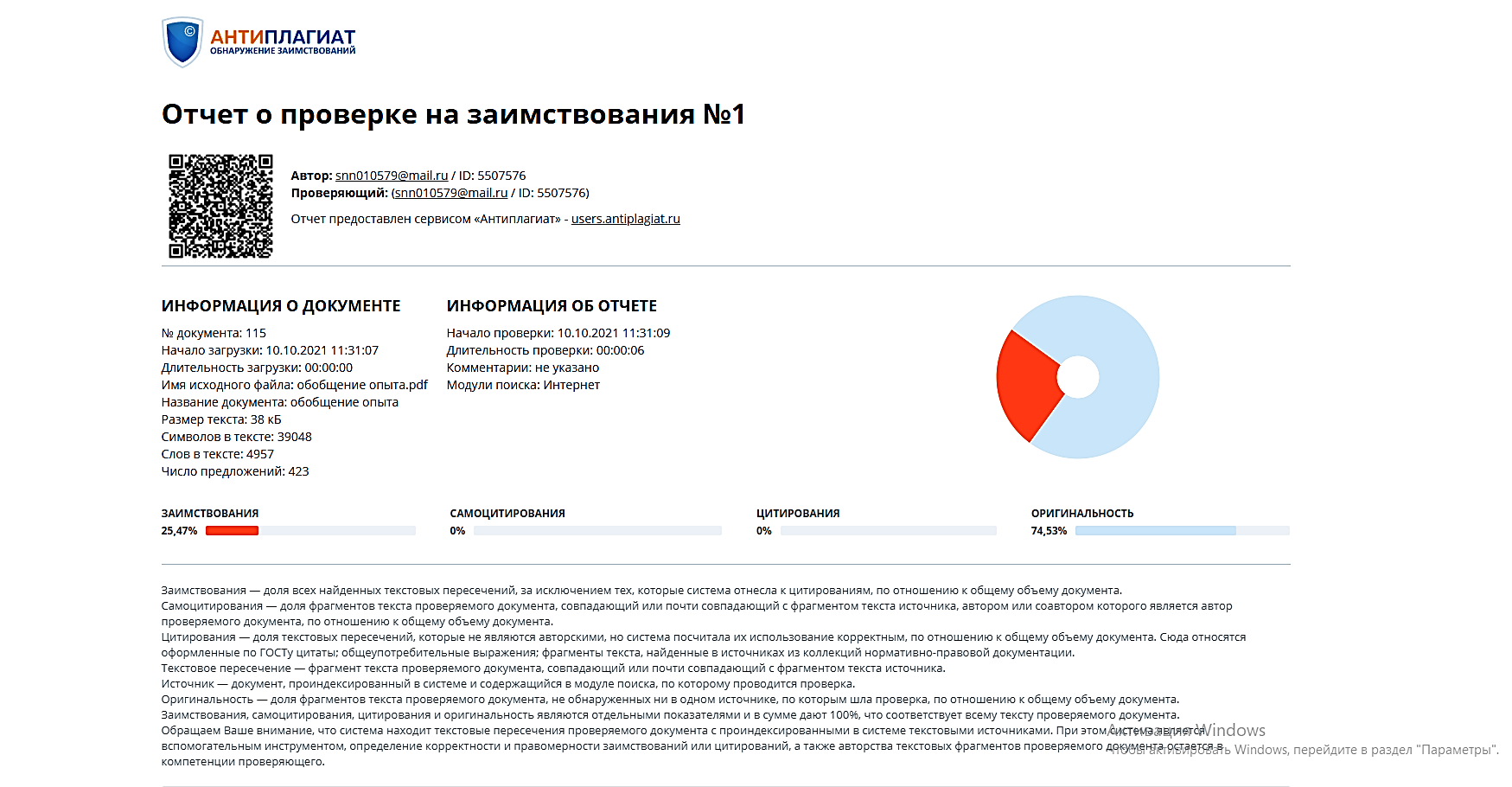 1.Участие в инновационной (экспериментальной) деятельности
Муниципальный уровень:инновационная деятельность МДОУ«Детский сад №29 

«Опытно-экспериментальная деятельность как средство формирования познавательного развития детей 
дошкольного возраста»
 
 (Приказ УО г.о. Саранск №01-02/125
 от 27.05.2019г. )
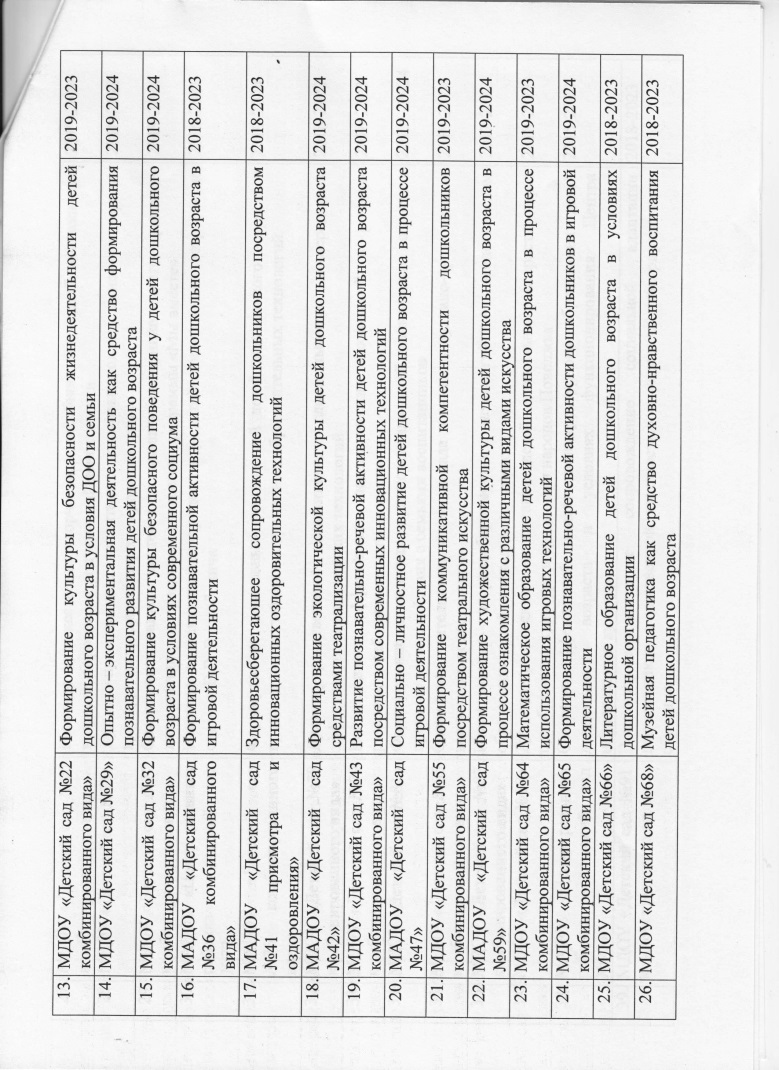 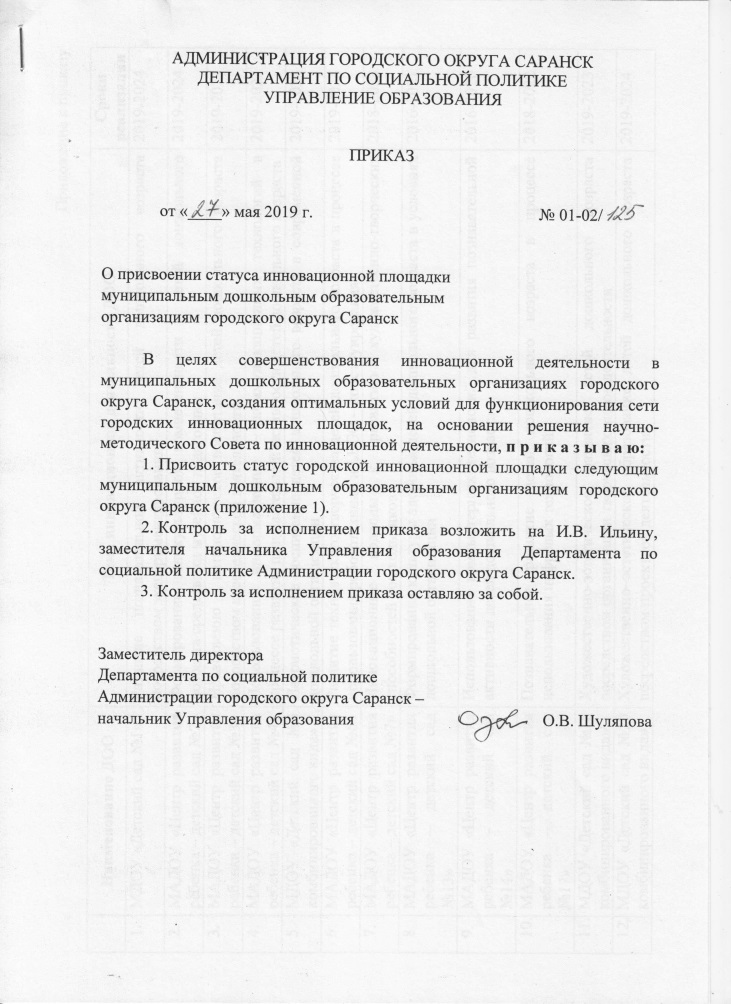 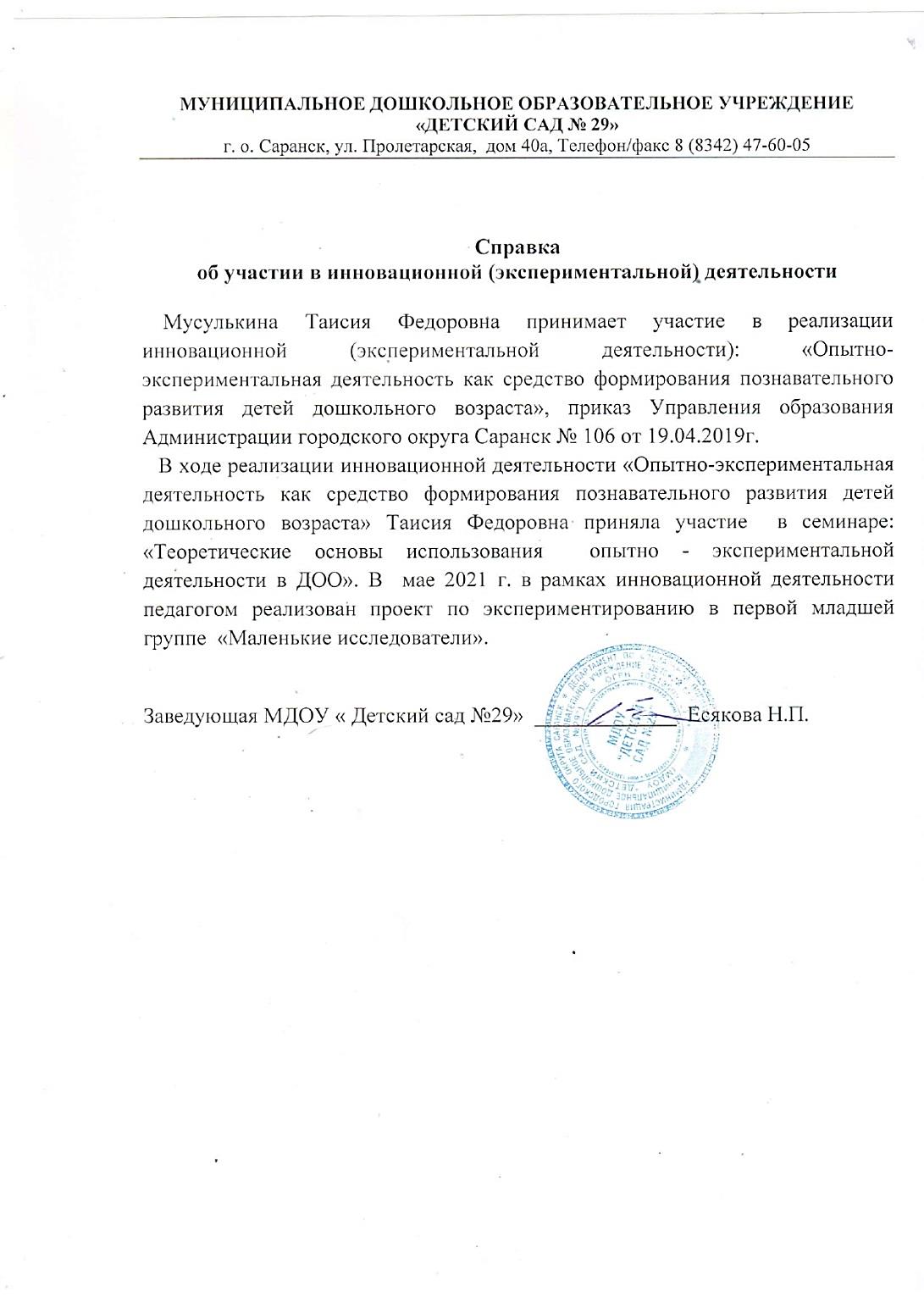 2.Наставничество
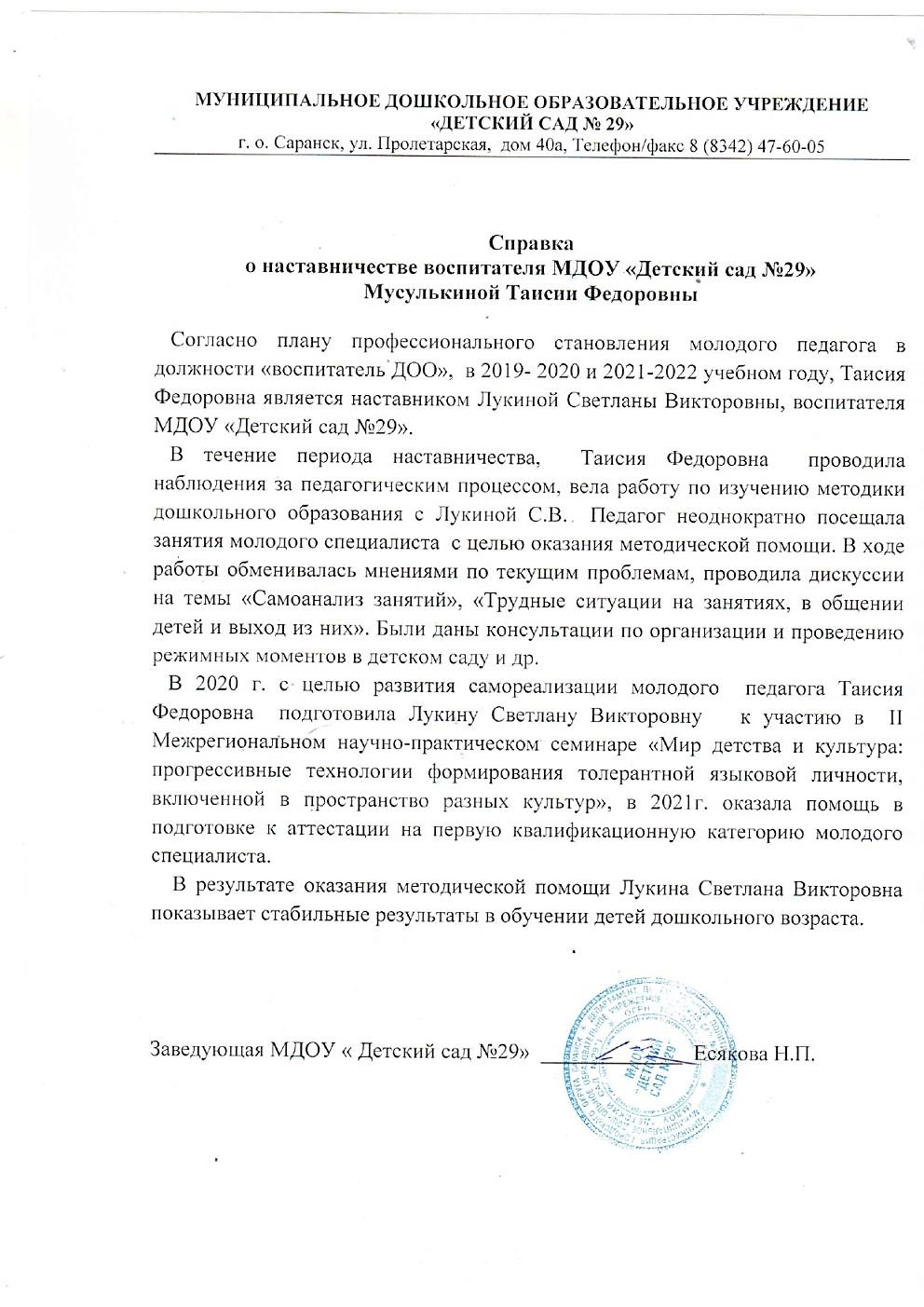 3. Наличие публикаций, включая интернет - публикации
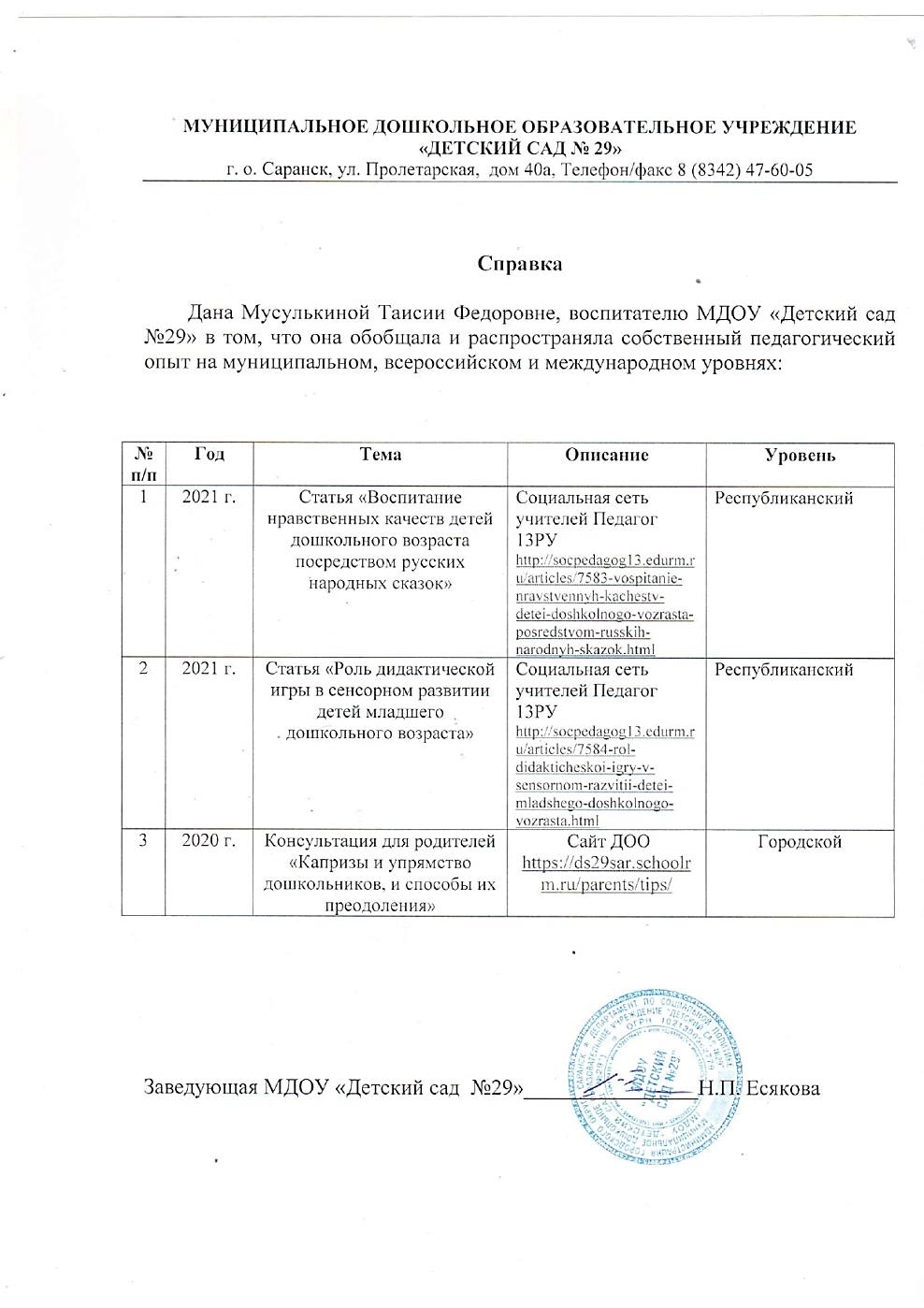 Ссылки на интернет публикации
«Роль дидактической игры в сенсорном развитии детей младшего дошкольного возраста»

http://socpedagog13.edurm.ru/articles/7584-rol-didakticheskoi-igry-v-sensornom-razvitii-detei-mladshego-doshkolnogo-vozrasta.html
«Воспитание нравственных качеств детей дошкольного возраста  посредством русских народных сказок»

http://socpedagog13.edurm.ru/articles/7583-vospitanie-nravstvennyh-kachestv-detei-doshkolnogo-vozrasta-posredstvom-russkih-narodnyh-skazok.html
«Капризы и упрямство дошкольников, и способы их преодоления»

https://ds29sar.schoolrm.ru/parents/tips/15773/495975/
4. Результаты участия воспитанников в конкурсах, выставках, турнирах, соревнованиях, акциях, фестивалях
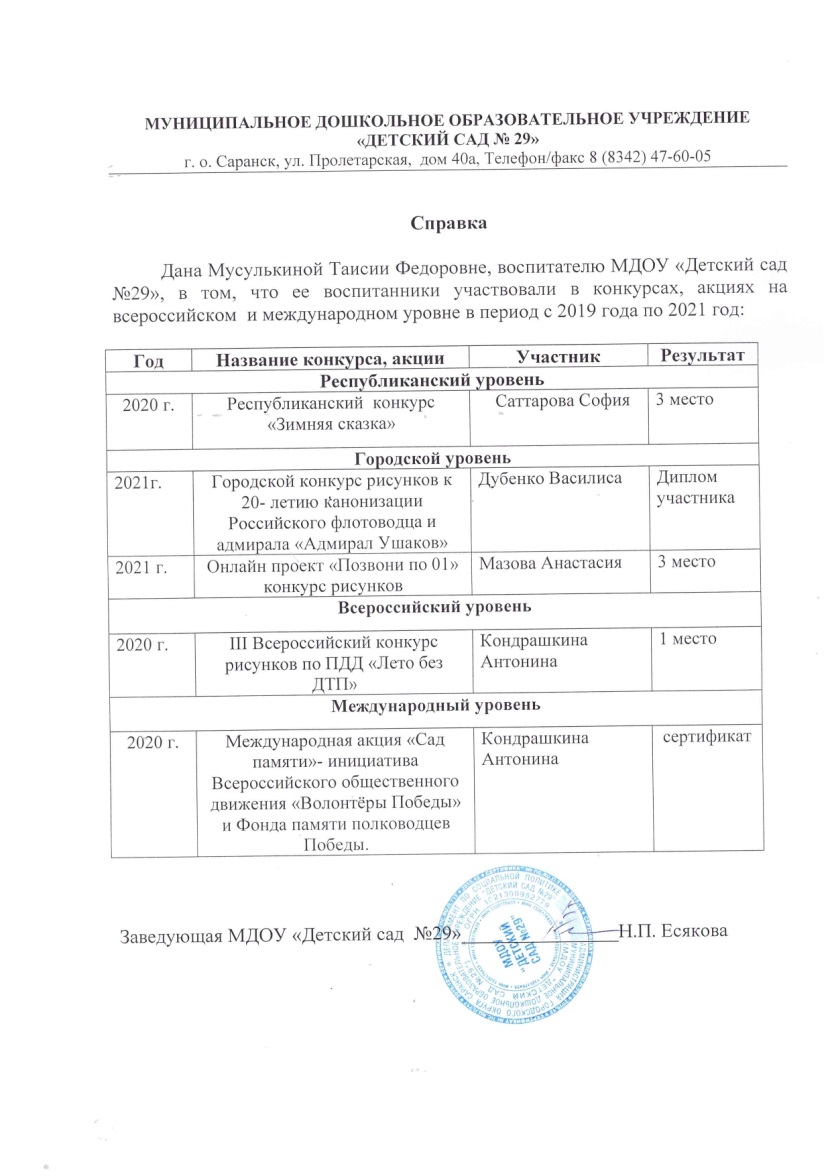 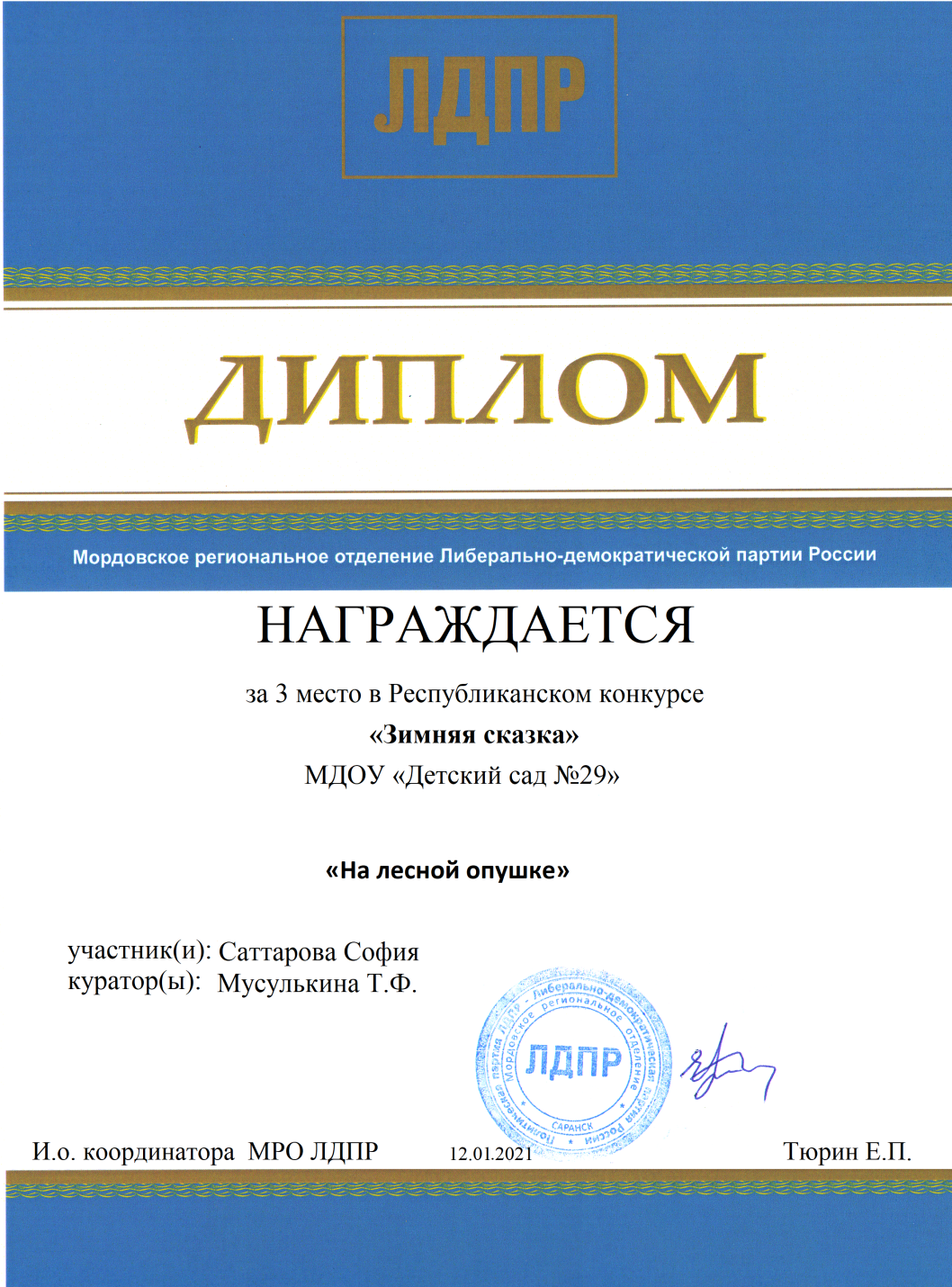 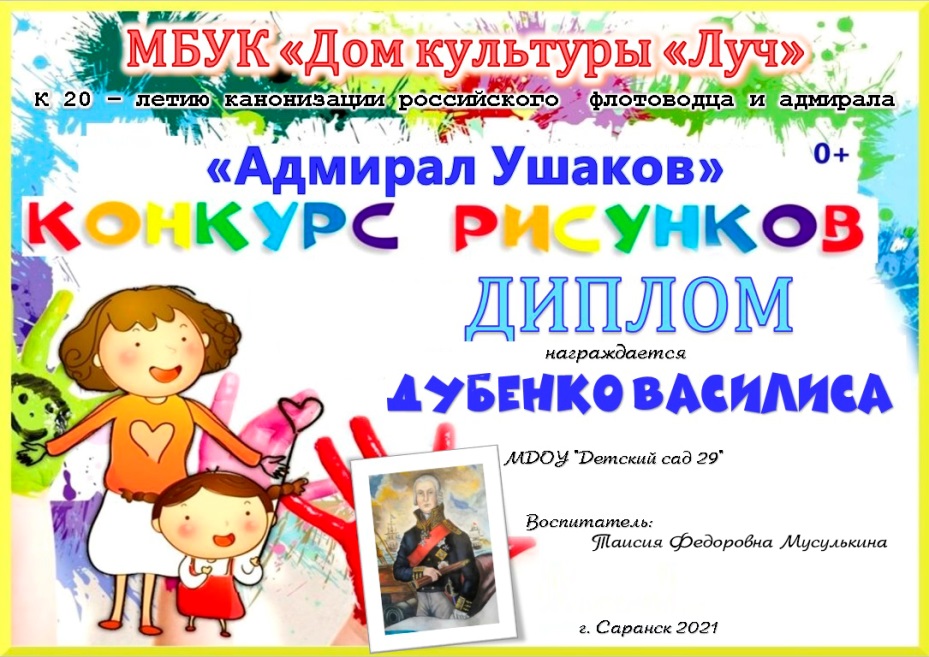 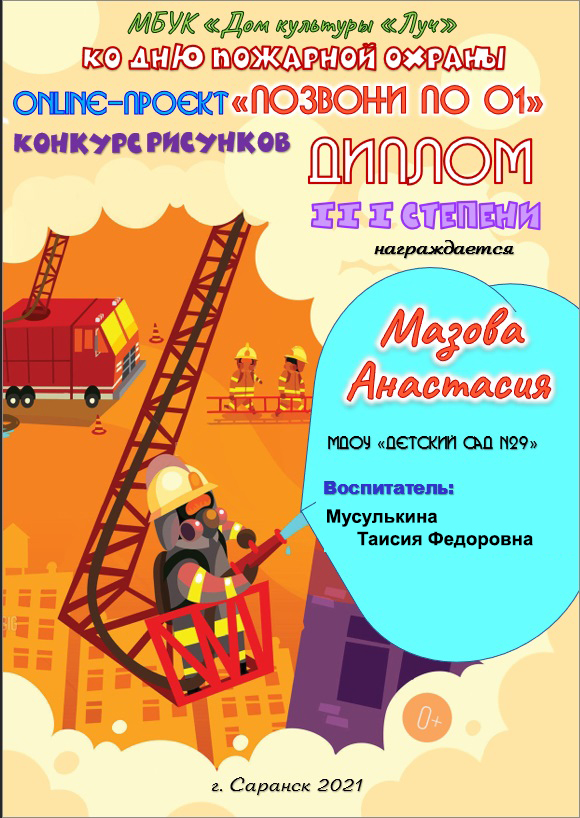 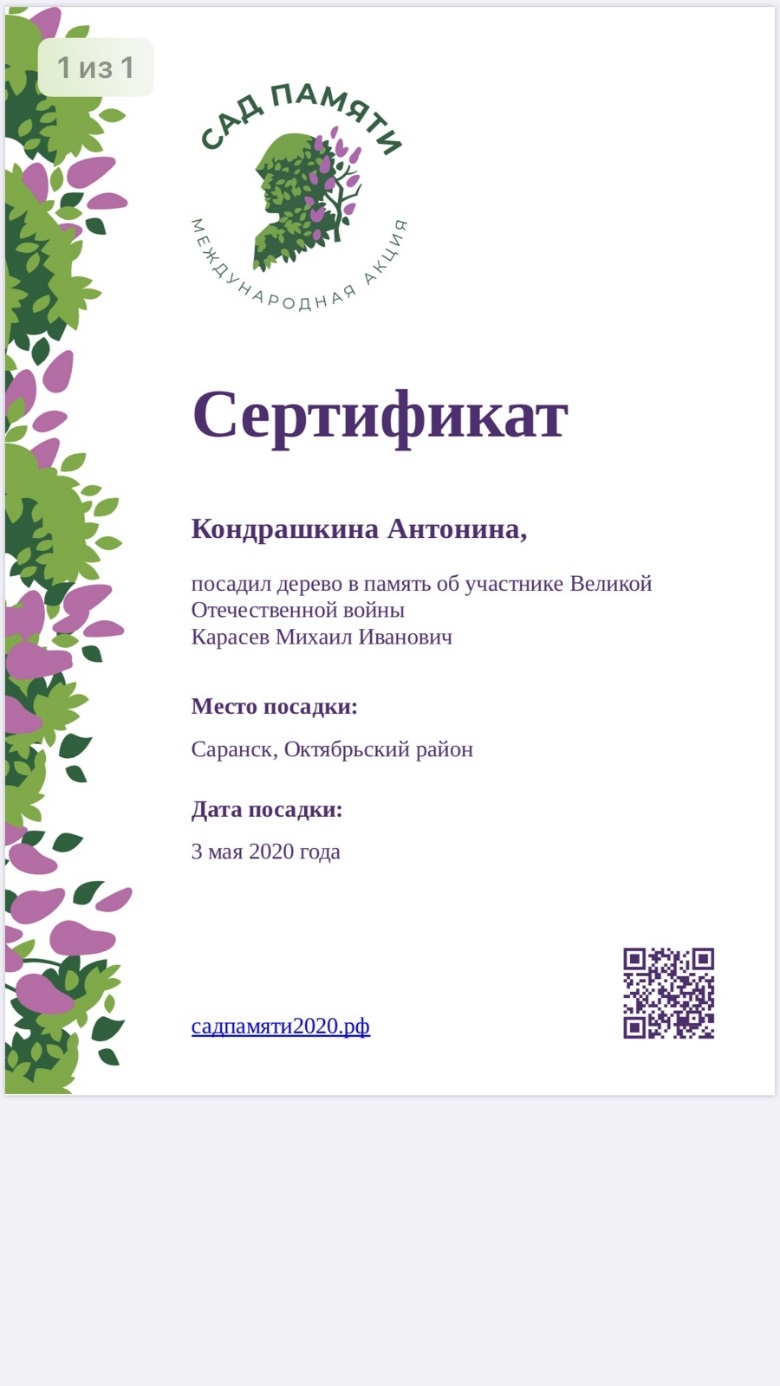 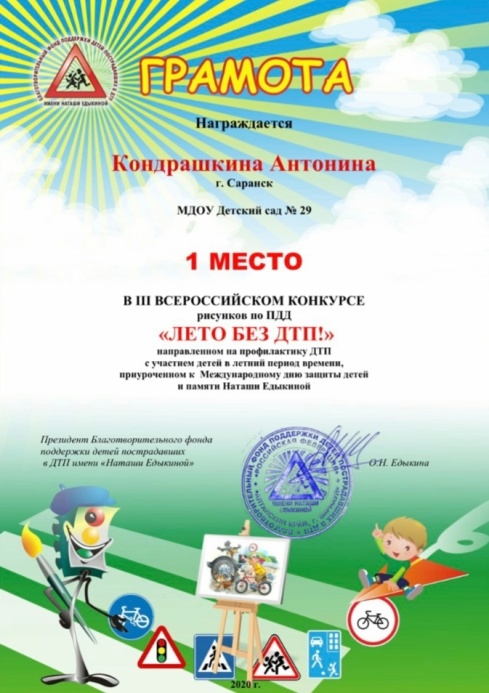 5. Наличие авторских программ, методических пособий
6. Выступления на заседаниях методических советов, научно-практических конференциях, педагогических чтениях, семинарах, секциях, форумах, радиопередачах(очно)
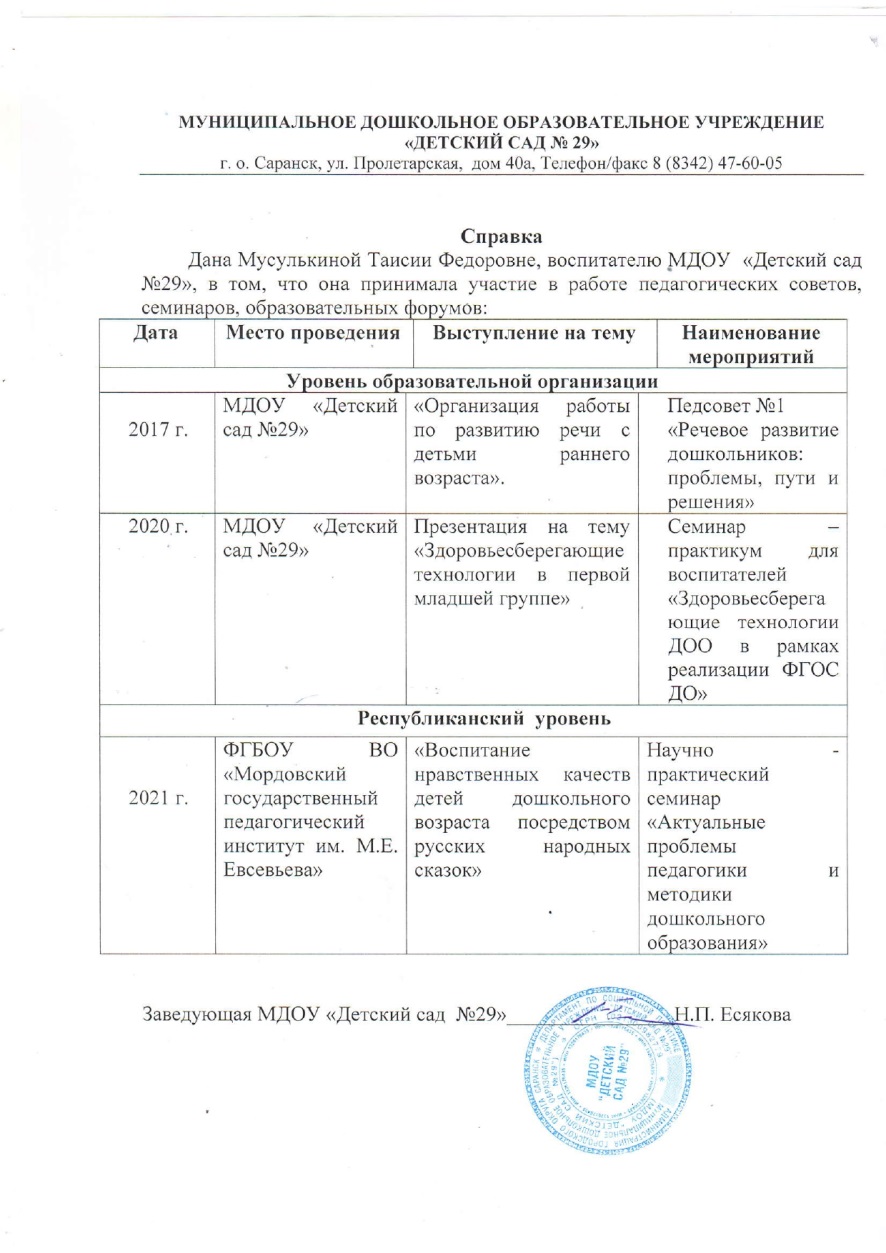 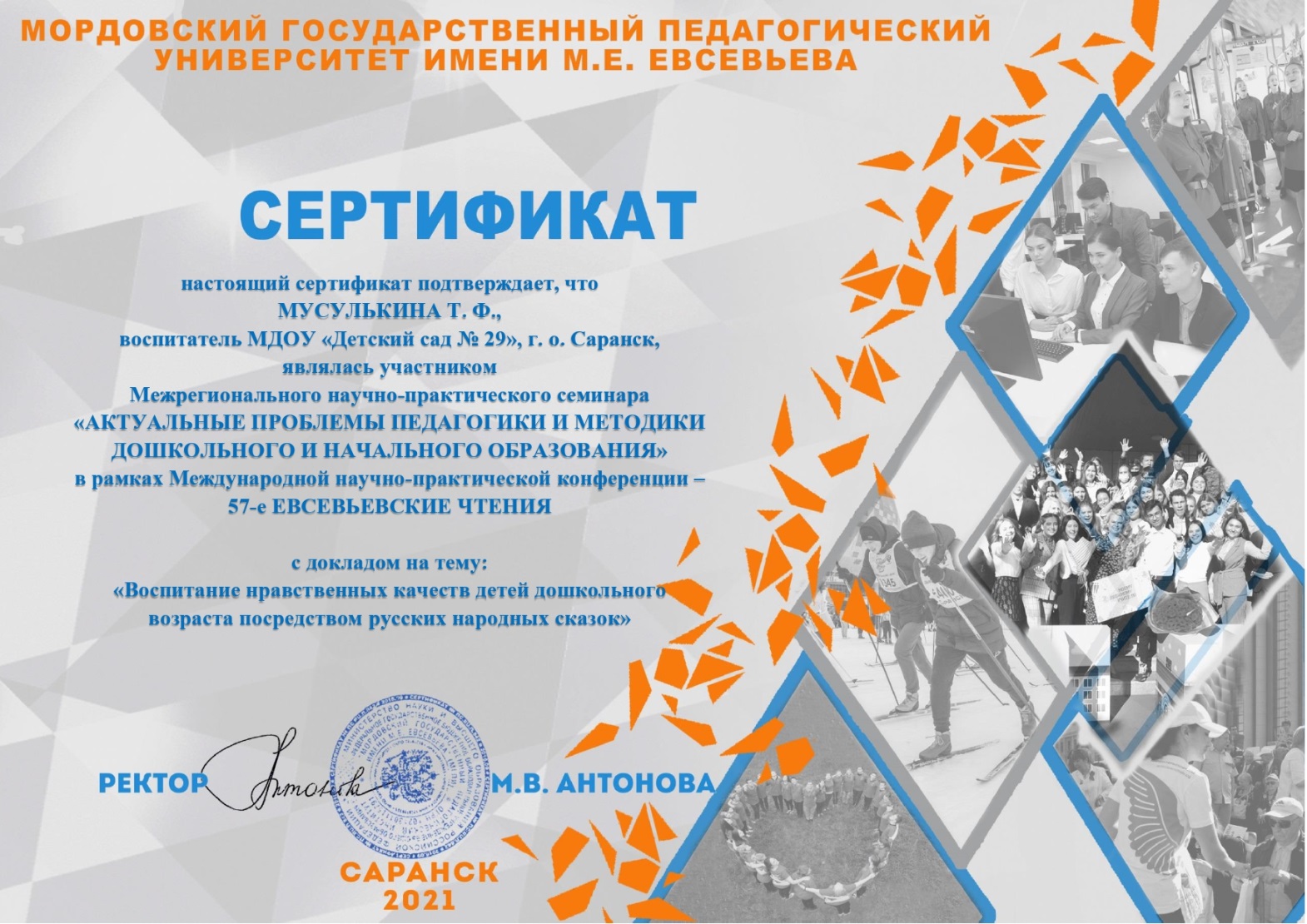 7. Проведение открытых занятий, мастер-классов, мероприятий
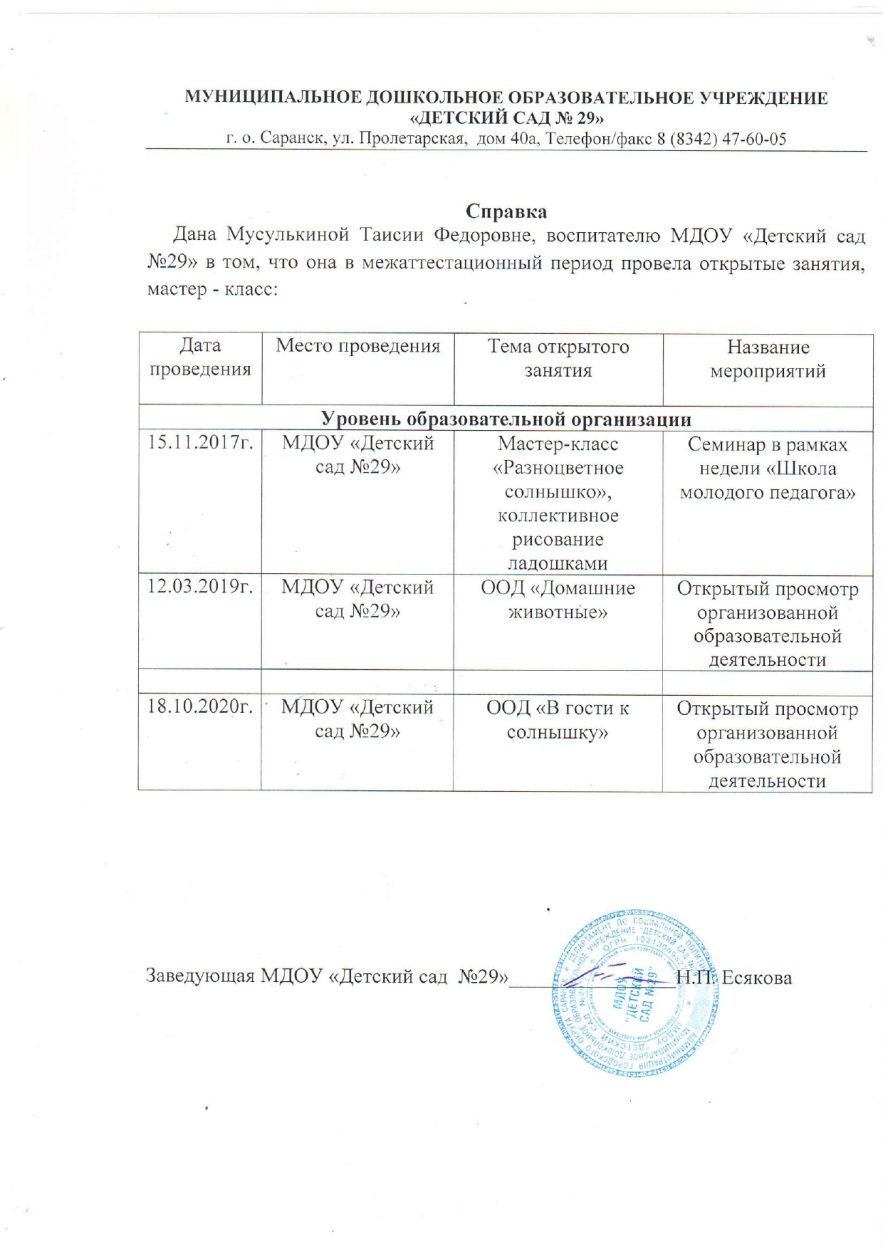 8. Экспертная деятельность
9. Общественно- педагогическая  активность педагога: участие в комиссиях, педагогических сообществах,  в жюри конкурсов
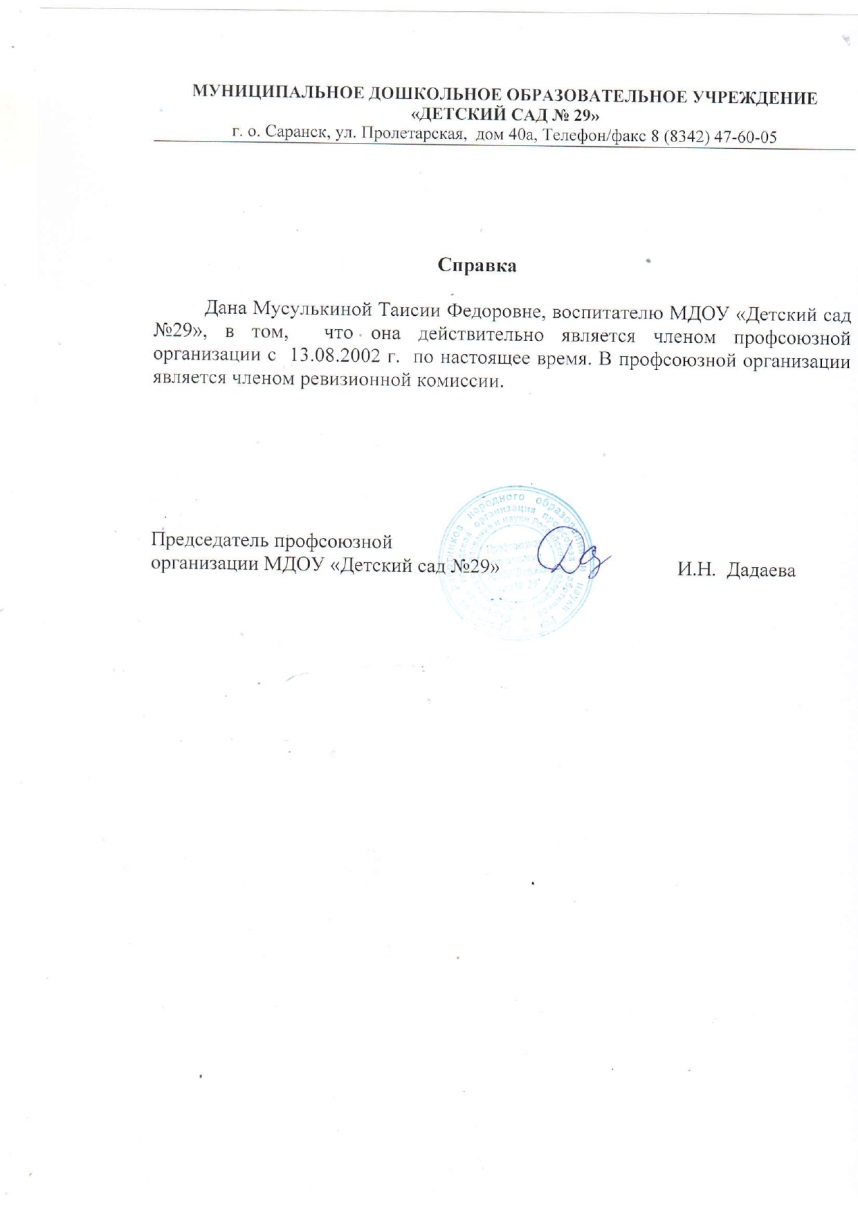 10. Позитивные результаты работы с воспитанниками
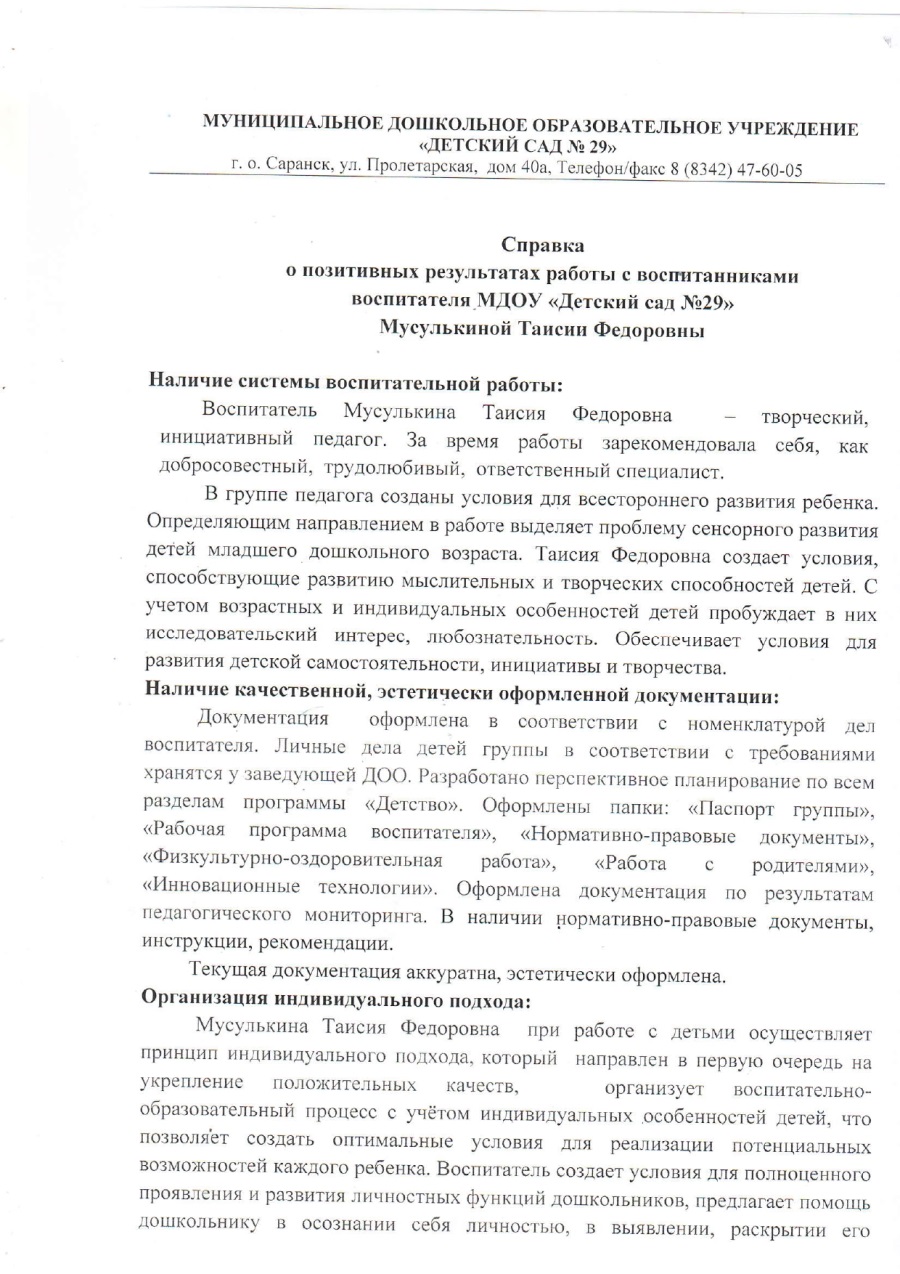 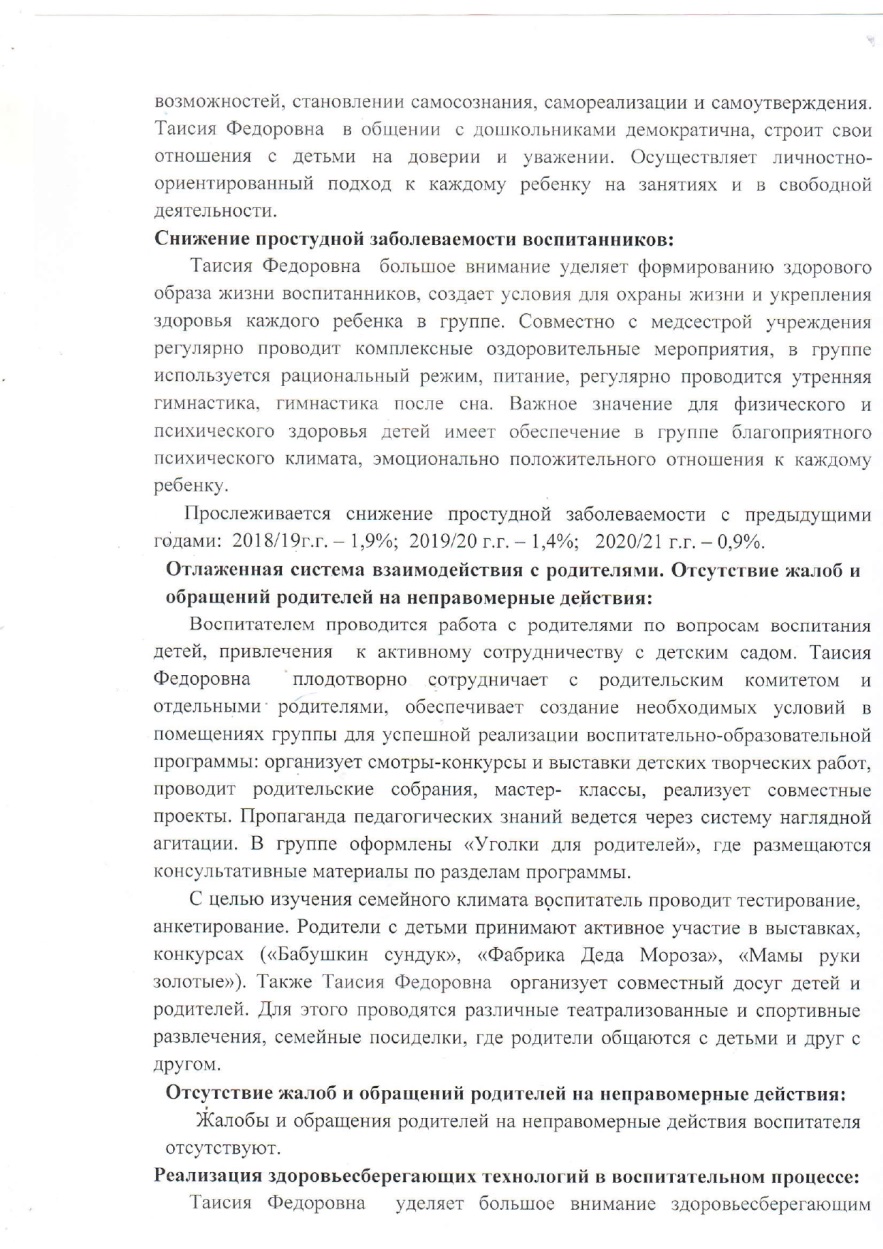 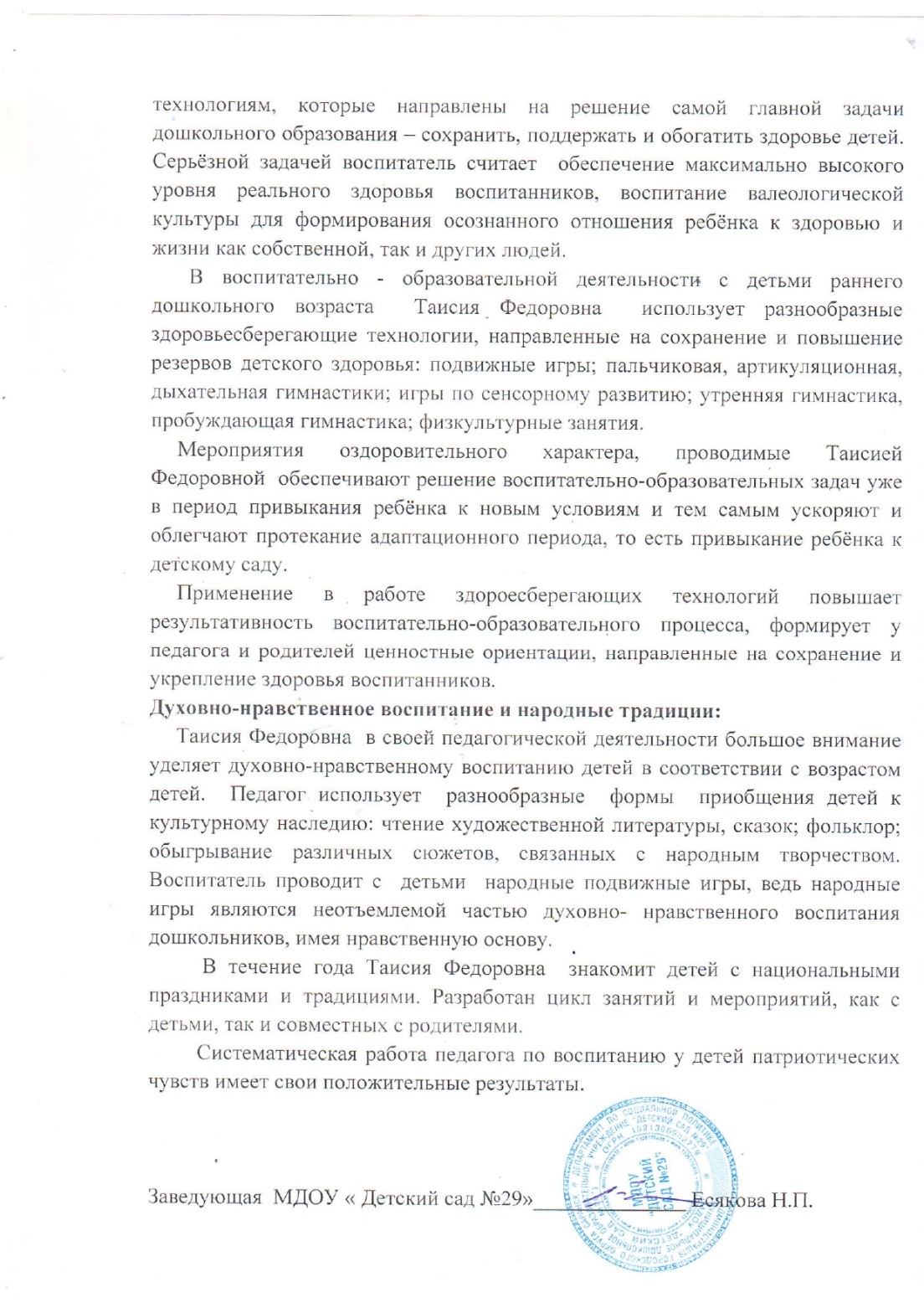 11. Качество взаимодействия с родителями
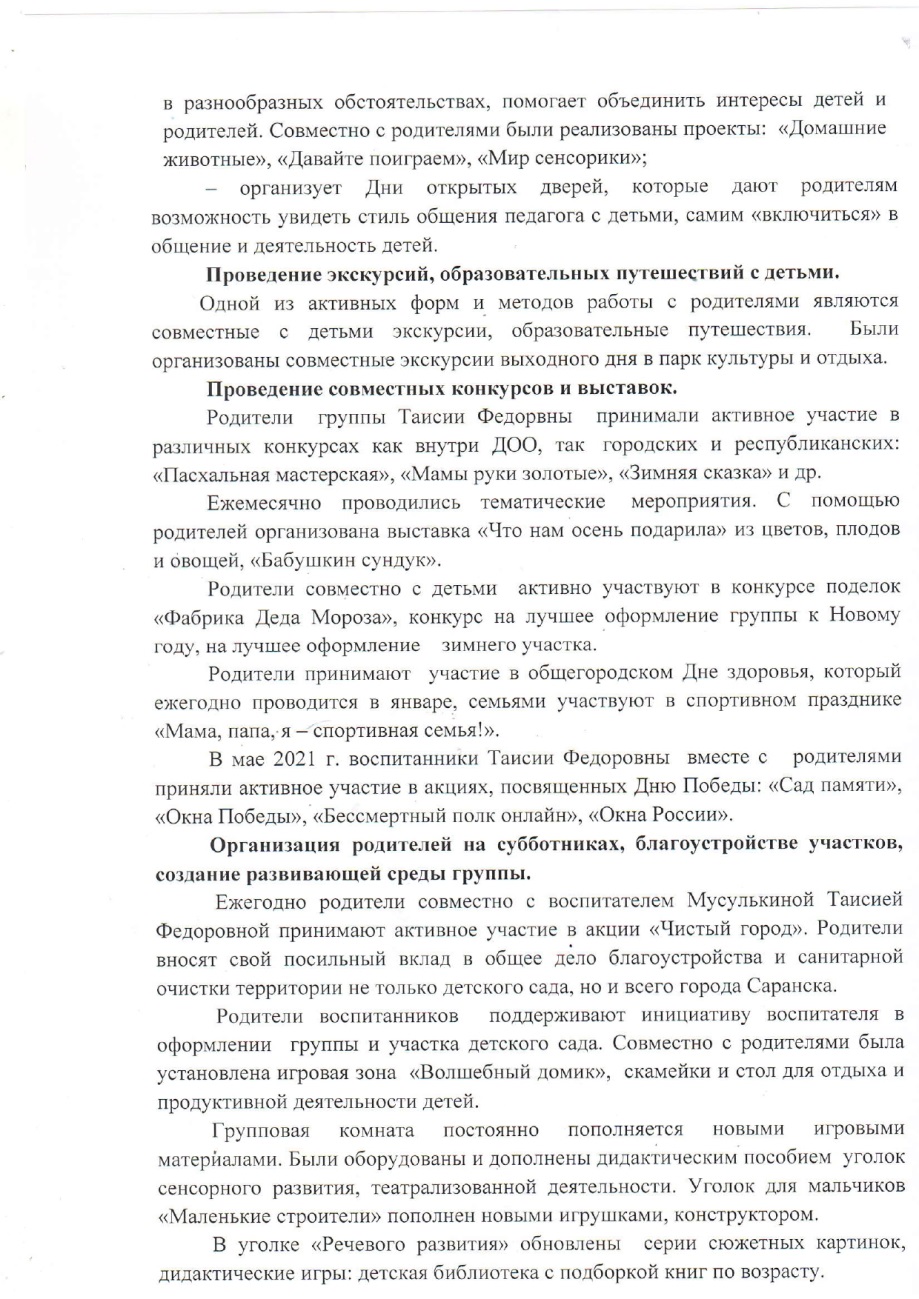 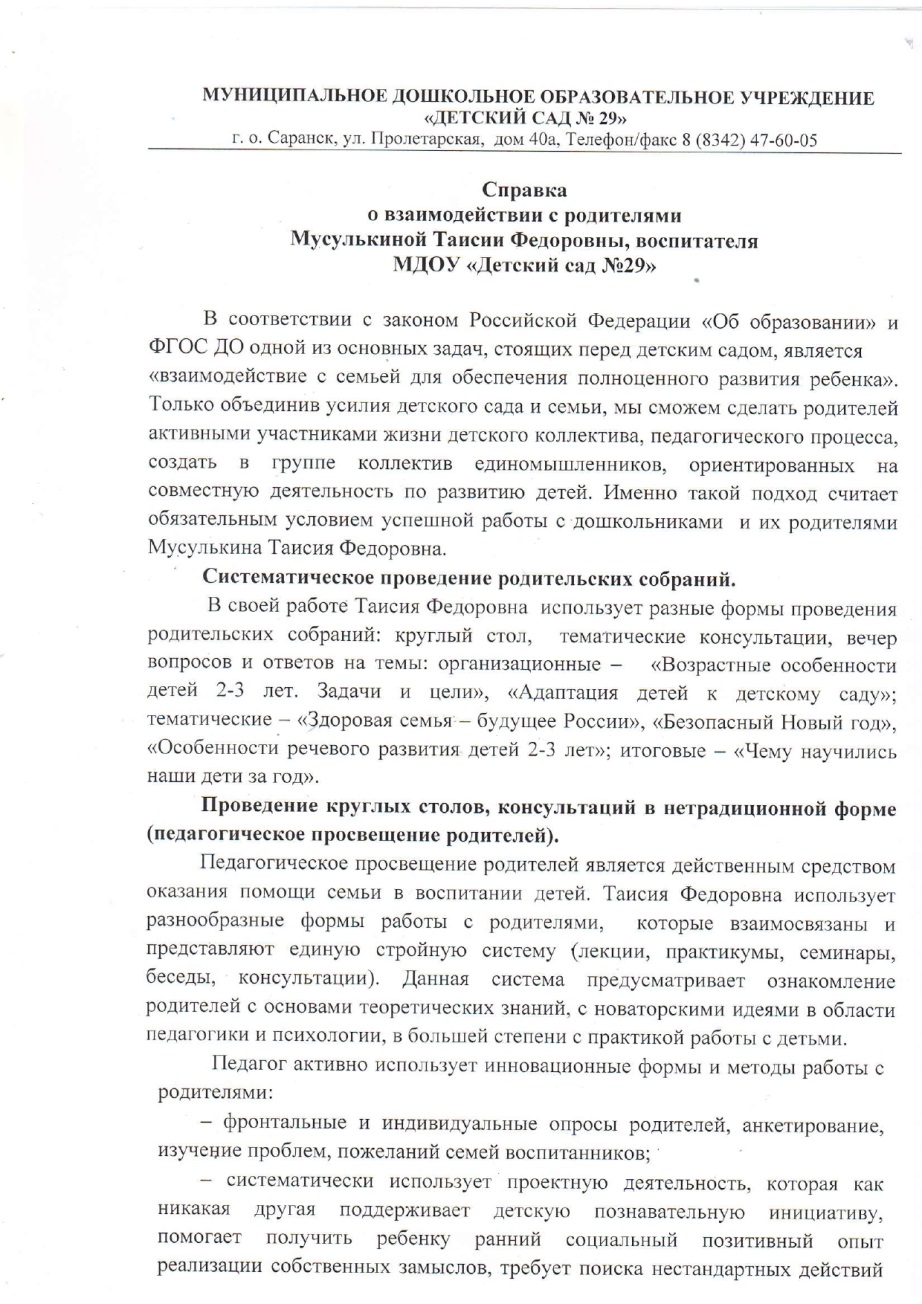 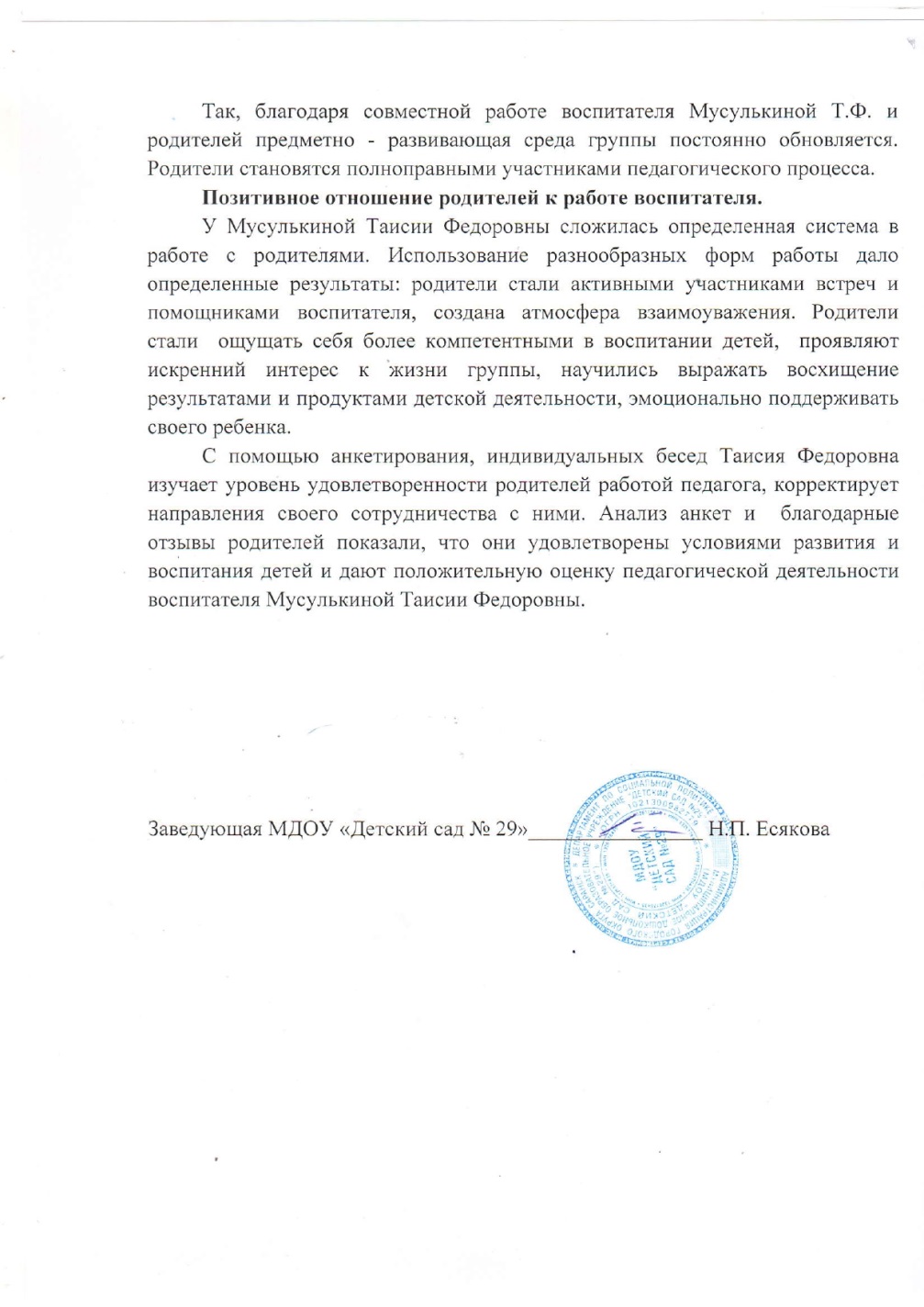 12. Работа с детьми из социально-
неблагополучных семей
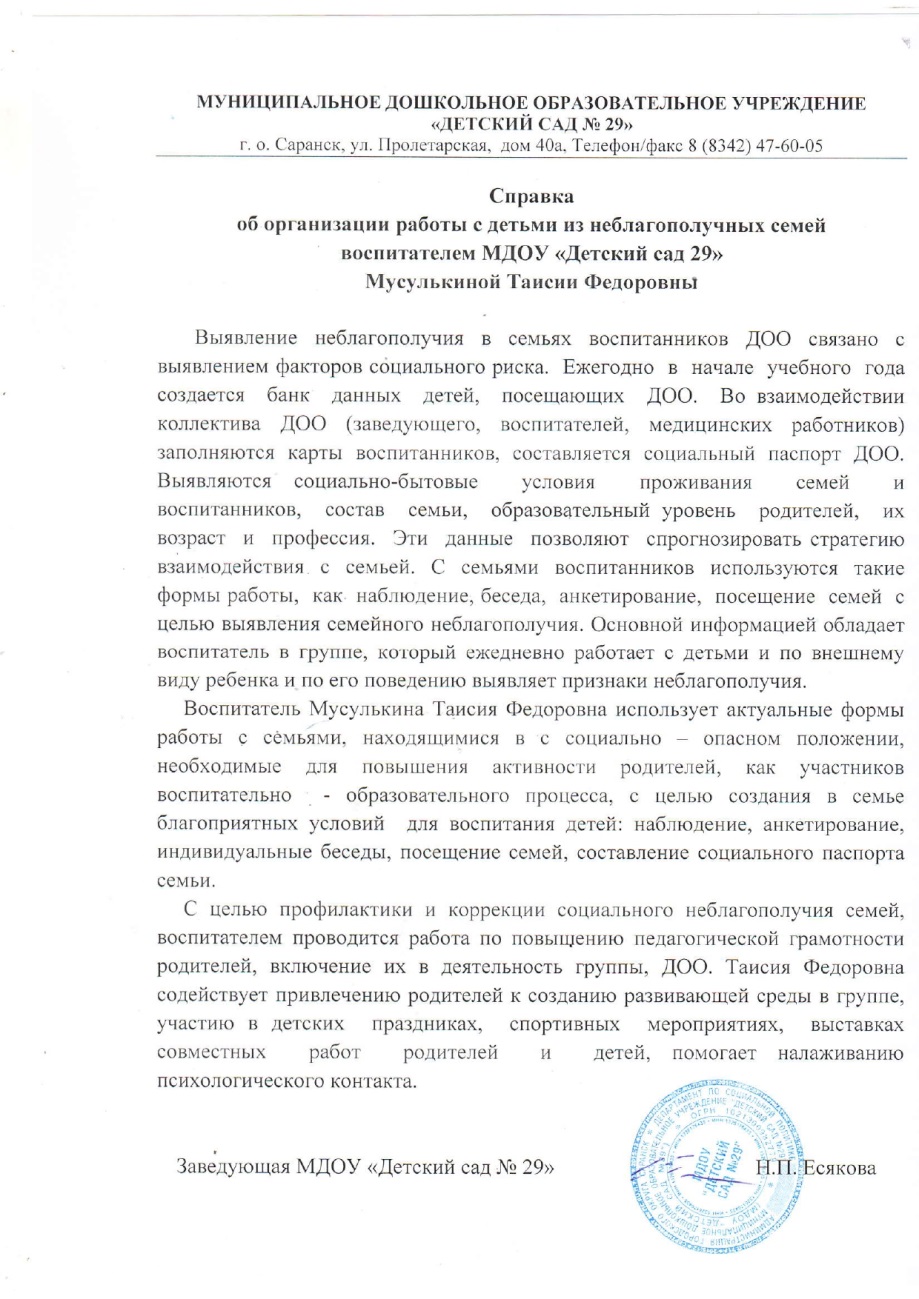 13. Участие педагога в профессиональных конкурсах
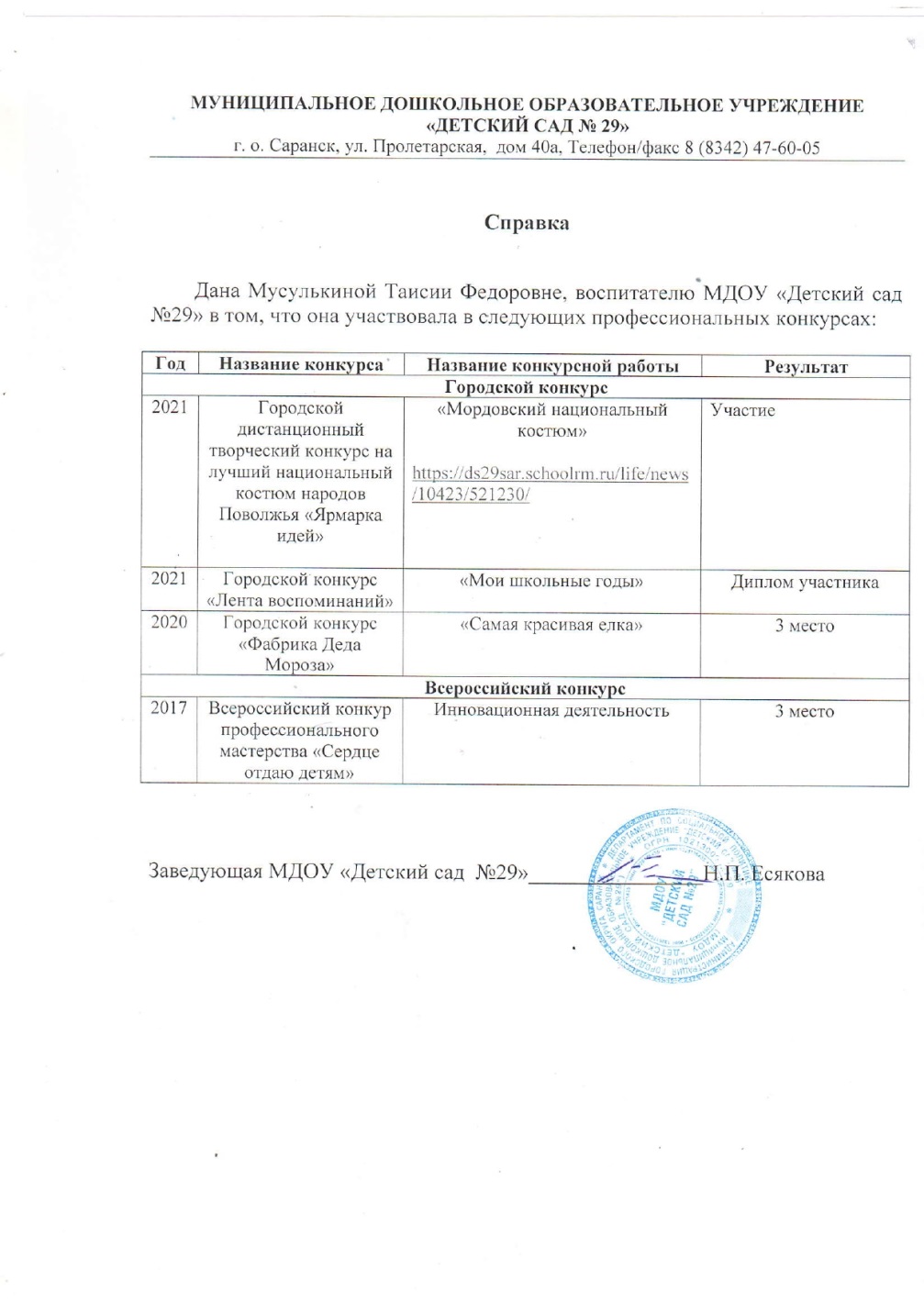 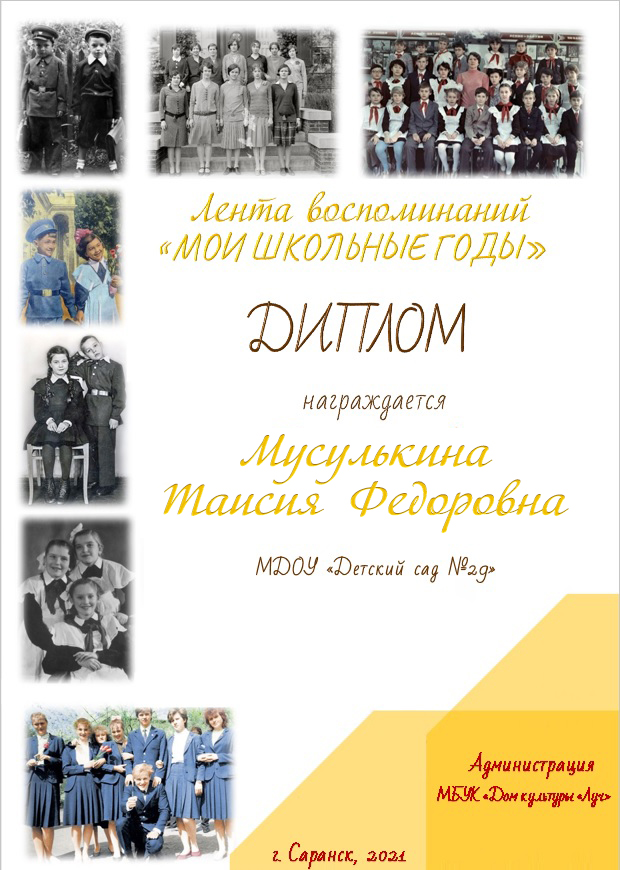 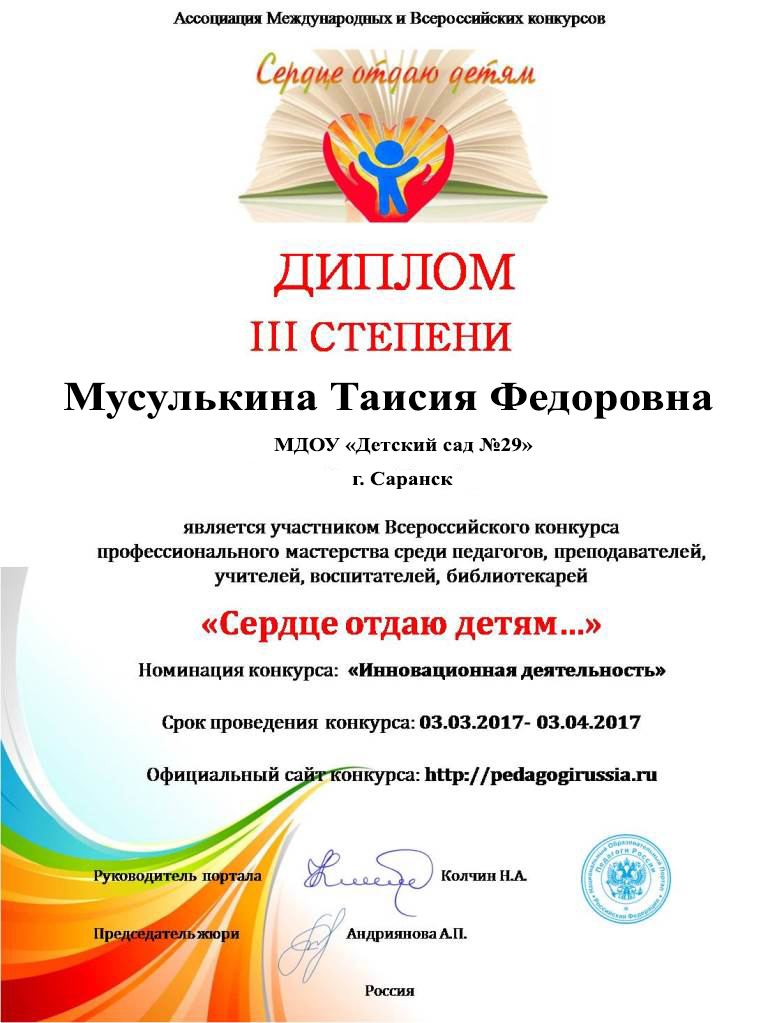 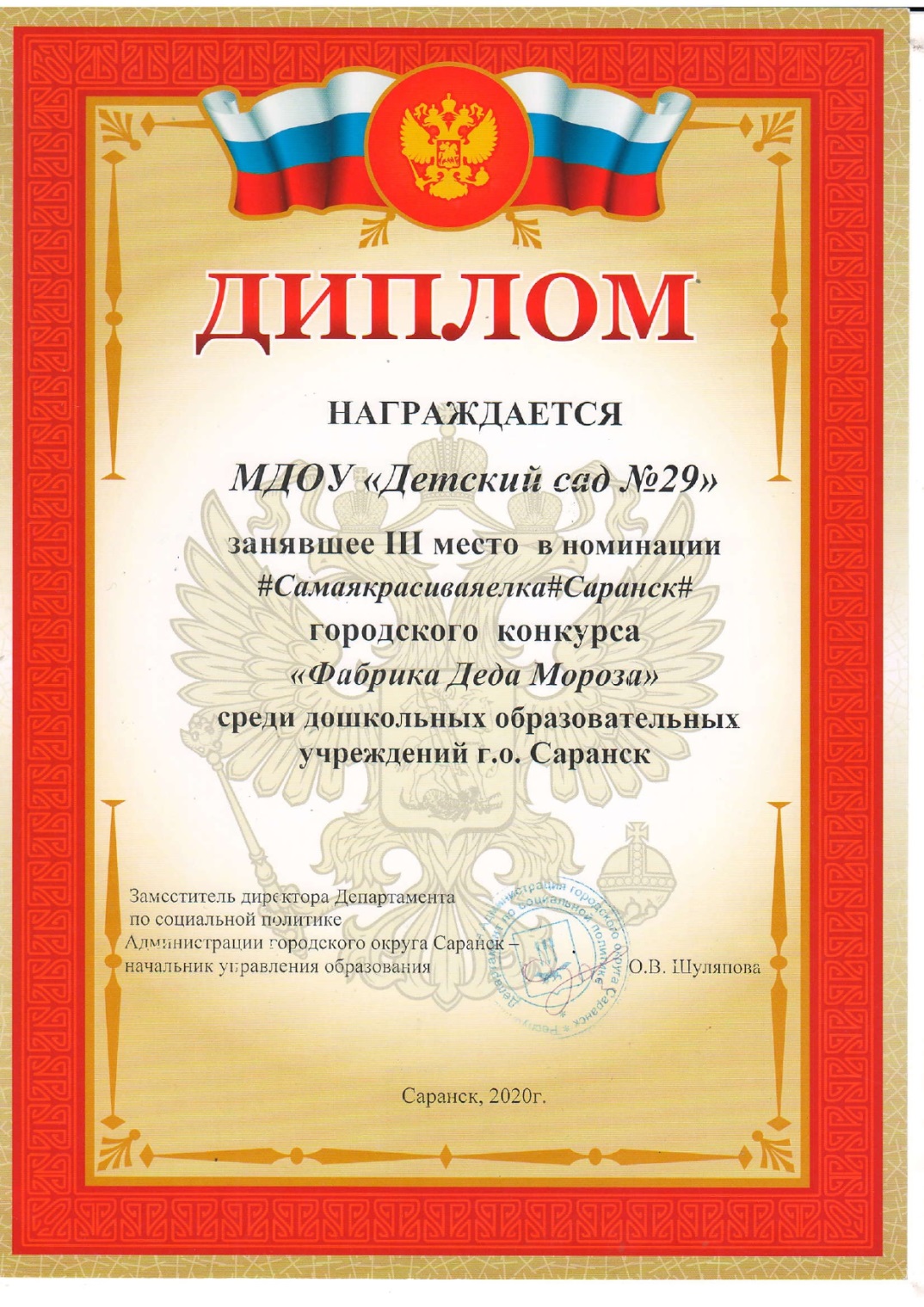 14. Награды и поощрения
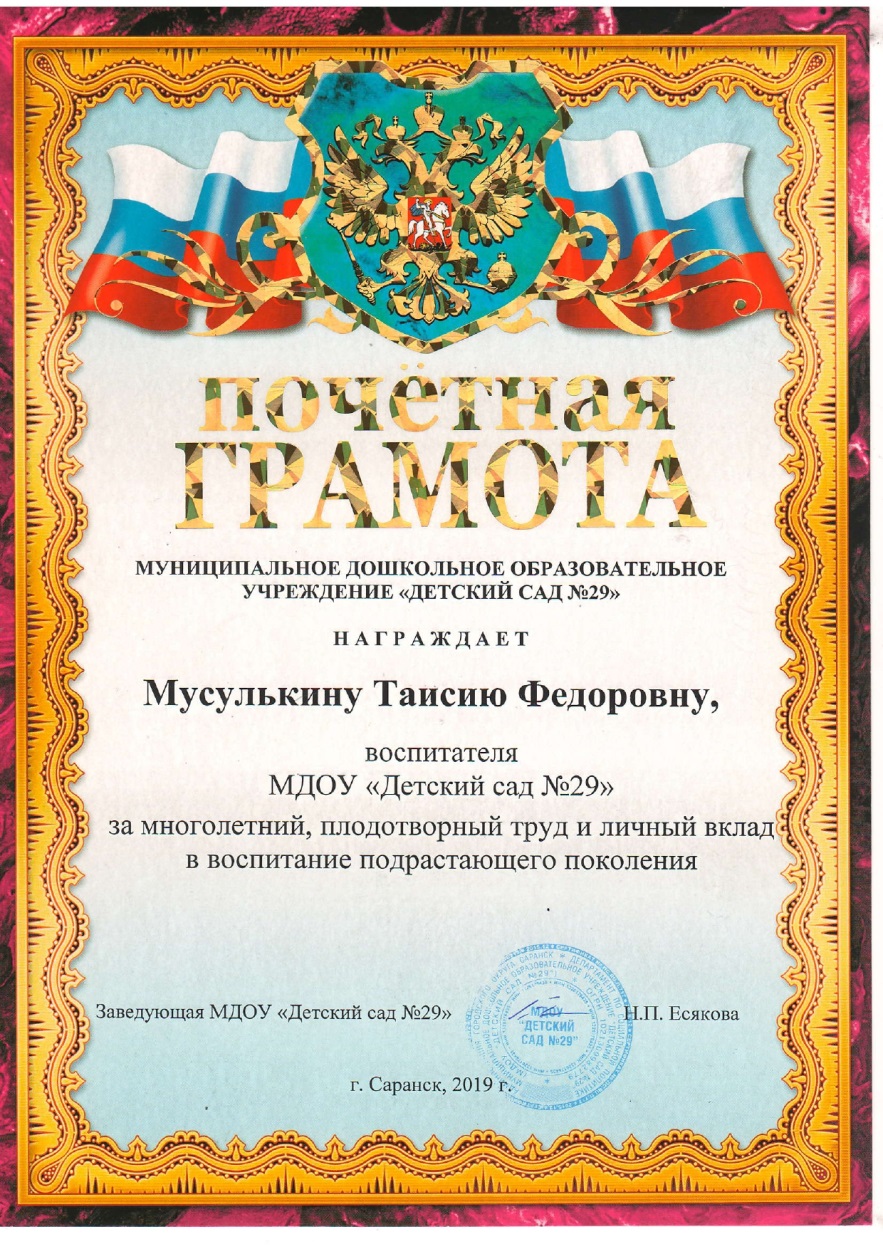 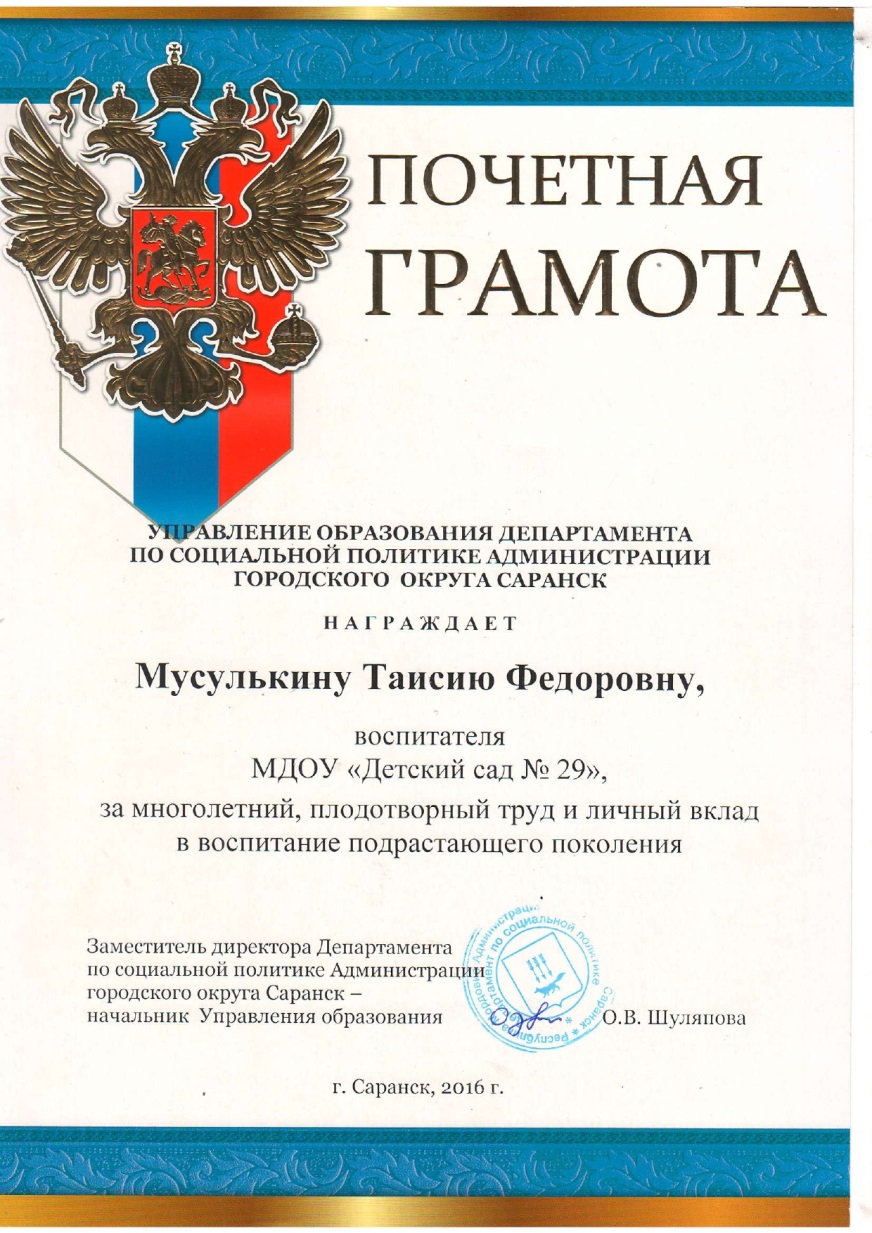 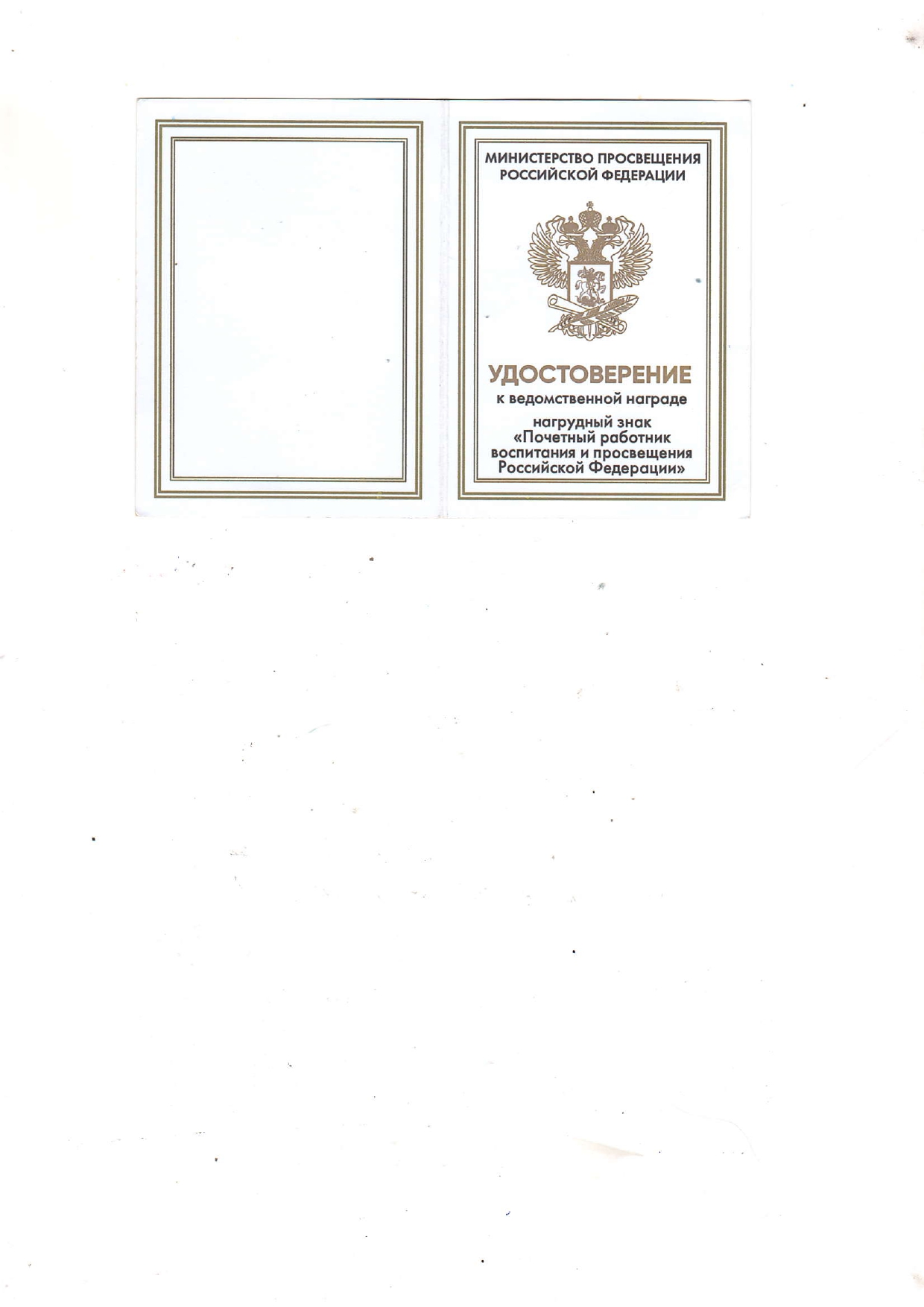 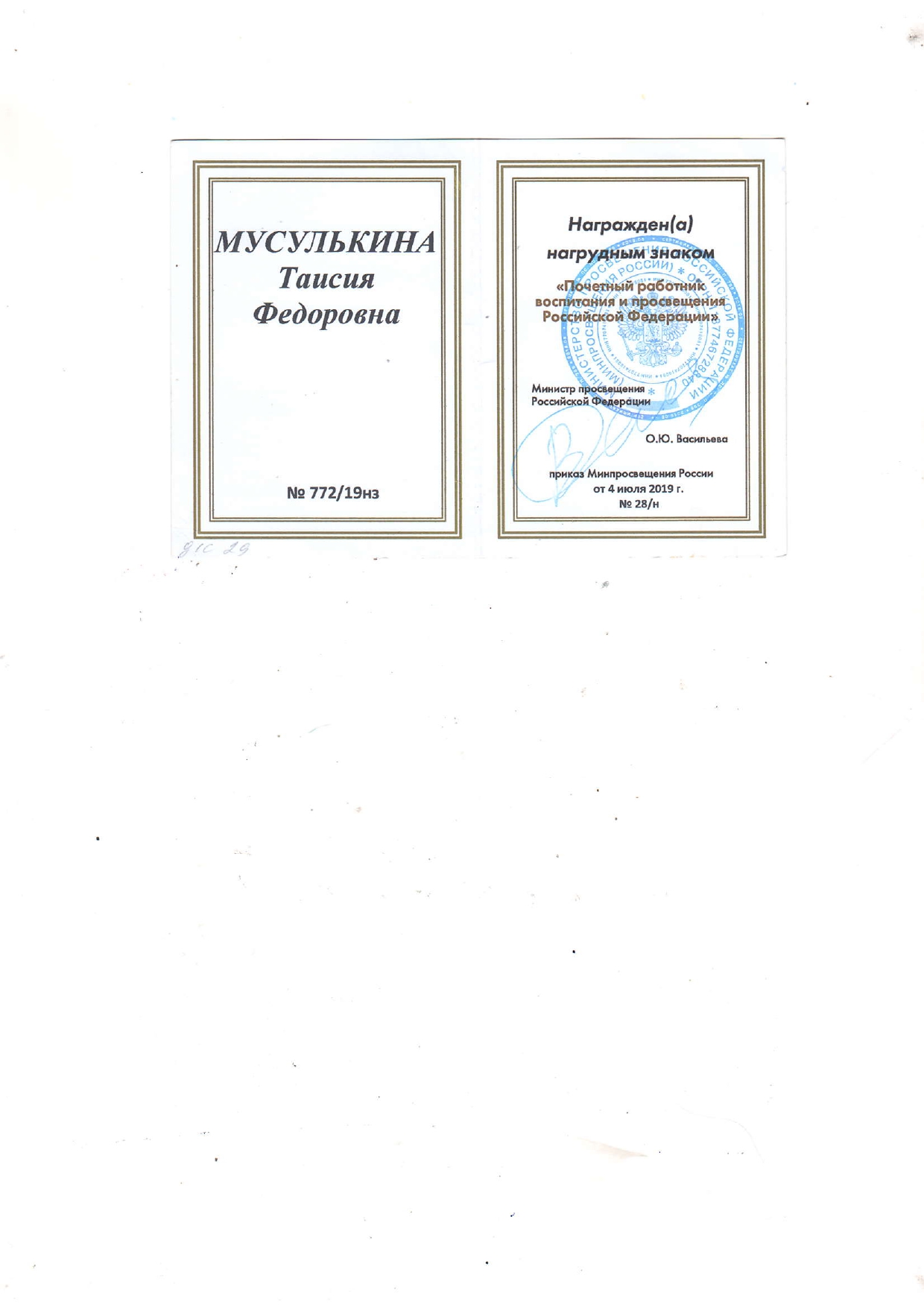